THE XXX QUALITY DIFFERENCE - HANDBAGS
MATERIALS & DETAILS
CRAFTSMANSHIP
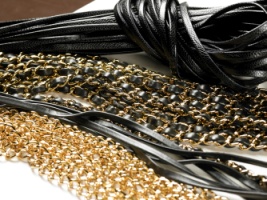 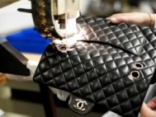 Selection of the most beautiful and flawless leathers.

LAMBSKIN 
From suckled lamb, mainly from Spain.
Choice of noble lambskins with thin hair for the finest grain.
 Few natural markings, best quality worldwide.
 Delicate and supple: a XXX signature.

CALFSKIN 
From suckled calves, mainly from France and the Netherlands. 
Offers a wide range of finishes. 
 Few natural markings, finest grain and durability.

FABRICS
Same suppliers as for RTW. Tweed, silk satin and jersey.
Highest quality; they match RTW and Shoes.

FINISHES
More than 200 leather finishes available.  
 No limit in terms of creativity.

JEWELRY CHAIN AND HARDWARE
Made of galvanized brass for 2.55 and TC and aluminum for Boy (lighter as its chain is bigger).
Durable, resilient in terms of color and shine, wide range of metallic colors.

LINING
Made of sheepskin leather from New Zealand for 2.55 and Timeless Classic handbags or fabrics (satin, ottoman or driffo). Resilience and large choice of colors to match leather.

THREAD AND ZIP
More than 1,300 color choices for the best color combination with leather.
Made in France or Italy.
A structured handbag with a very soft and supple material (lambskin).
Uniqueness, XXX signature.

Long-term partnership with a few selected manufacturers in France and Italy.
 High adaptability to the Studio's creativity.
 Continuously working together to improve quality and creativity. 

MAKING PROCESS

Each handbag is manufactured like a garment. 
180 operations required, mostly done by hand:
Assembled by hand: two separate bags in one
Turned inside out by hand: inside-out like a garment
Leather ribbon and chain interlaced by hand

Identification: A unique number is allocated to each handbag (sticker + authenticity card).

Approximately 7 months of training are required to pass on the skills to younger generations. 
The average number of years of experience among our leather craftsmen and craftswomen is 14 years.
[Speaker Notes: MATERIALS AND DETAILS 
Please remind participants that the cattle is raised for meat and not for hides.
The most beautiful leather is also the most delicate.
XXX selects the most beautiful and flawless hides, always in search of beauty, softness and durability. 
Lambskin
A specific XXX feature: historically used for gloves for its very soft feel. Mademoiselle decided to use lambskin to make handbags and, later, two-tone shoes.
Suckled lamb from Spain provides the most expensive hides (3-4 months old).
XXX is the foremost buyer of lambskins worldwide. Lambskin is rarely used by competitors (or only for lining). Hides are classified in four categories, depending on scratches/ wrinkles/stains, etc. XXX buys only top-quality hides. To attain a beautiful hide, the animal must be raised in a warm climate with no temperature variations.
Raw hides (from the slaughterhouse) are handled between 80 and 120 times before being transformed into finished leather (delivered by the tannery). 
Calfskin 
France and the Netherlands are considered to be the best sources for calfskin (5-6 months old). Baby calf comes from New Zealand (less than 5 months old).
Less delicate, bigger and easier to work with than lambskin, calfskin is used more and more frequently by XXX. 
Long-term partnership with selective European tanneries, to guarantee a high-quality final product. 
More than 90% of XXX handbags are made of leather, as opposed to many luxury brands, which use other materials such as canvas for handbags. Only 25% of the most high-quality leathers meet the stringent standards of XXX.
Fabrics 
Same fabrics that are used in RTW. This allows for a perfect match with RTW and Shoes, boosting cross-selling opportunities. 
Lining 
Light colors for good visibility of the bag’s interior (faithful to Coco's creation).
Finishes: More than 200 finishes to adapt to the endless creativity of the Studio. For example: patent leather is made of full-grained hides, making the handbag color very rich and vivid. The patent leather finish prevents handbags from sticking or cracking. Supple patent leather is specially developed for Iconic handbags so that they can be turned inside-out during production. 
Jewelry chain and hardware
Iconic handbag chains are made of brass. They are galvanized to attain their final color and patina. They are resistant to oxidation and mainly come from Italy and France.
The BOY XXX chain is made of aluminum so that it stays light.
Thread and zip 
The color of the zipper perfectly matches the color of the leather or material. 
There is a focus on every last detail; the thread and zippers perfectly match the leather. 
CRAFTSMANSHIP 
Making process reminder: 180 operations on average for an Iconic handbag.
1- Cutting: flawless cutting to ensure durability and a perfect match.
2- Quilting: computer-controlled to ensure a perfectly aligned diamond shape.
3- Assembly: done by hand - two separate bags in one.
4- Inside out: the handbag is carefully turned inside-out.
5- Shaping and finishing 
“Jewelry” chain or interlaced chain: entirely laced by hand.
6- Final touch: quality control, authenticity card and numbering, buffing, polishing.
7- Wrapping: done carefully to protect the bag during transport. 
Approximately 7 months of training are required to pass on the skills to younger generations.  
The Boy 3 topstitching must be perfectly parallel and consistent down to the closest millimeter.
Stitching is done by hand. All of our suppliers use the same technique. 
Suppliers must adapt to new demands from XXX. They must renew certain manufacturing techniques in order to produce all the handbags.
The manufacturing of Iconic handbags is a very precise process mastered by few suppliers. It requires creating a structured form for the handbag using very supple leathers, such as lambskin. Keep in mind that it takes at least three lambskins to make an A58600.]
THE XXX QUALITY DIFFERENCE - HANDBAGS
QUALITY CONTROL
CARE
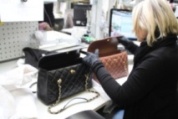 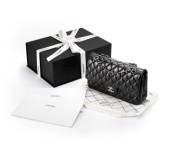 LAB TEST
Leathers: Color transfer test. 
The pre-set must be 100% consistent with the mock-up. 
Ensure quality at the first stage.

Hardware: Test against humidity, sunlight, thermal shock (from freezer to high temperature), ultrasonic sound.
Reproduce airplane travel conditions, reliability.

QUALITY CONTROL
100% of the finished products are inspected at the supplier's.

In addition, statistical inspections are carried out in our logistics center on approximately 50 points.
Guarantees consistency with XXX quality standards.
SERVICE
Care instruction leaflet with polishing towel provided for every handbag, in 12 languages.

WEAR
Recommend: 
Not to overfill handbags
Not to expose handbags to prolonged rain, sun, moisture, makeup or perfume

Nappa lambskin and metallic finishes are delicate.
Not intended for everyday use. 

Beware of color transfer with nubuck leather and patent leather.

STORAGE 
Cotton pouch provided for storage.
Fill the bag with tissue paper to keep its shape. Wrap the chains with tissue paper and place them inside the bag so that they don't stain the leather.

CLEANING 
No chemical or cleaning product. Dust regularly with the polishing towel provided.
In case of stains, contact the XXX Boutique.

MAINTENANCE
Dedicated local repair centers in addition to Global After-Sales Service Center (France).
Possibility of having the entire lining redone (charged according to estimation).
[Speaker Notes: QUALITY CONTROL
Lab test 
LEATHER: Dye solidity is tested against friction, climatic conditions, tests for abrasion and exposure to light. 
HARDWARE: Our clients are international and travel a lot; they expose their handbags to very specific climate conditions. Tests helps us to prevent problems that may occur while traveling and to adapt the spare parts accordingly. 
The materials are also tested for climate compatibility to check if oxidation might occur.  
Quality Control 
Statistical means that approximately 30% of handbags are inspected (except Verneuil handbags, which are inspected on site).
Visual check of 50 different points with the master product: chain length/ clasp, zip  function/ quilting alignment/ authenticity number, etc.
The inspection is carried out with gloves. Pens are not allowed on the inspection tables. 
Chain length inspection allows for a leeway of 1.5 cm  High precision. 
CARE 
Service
Inform them that each handbag comes with a detailed care instruction leaflet and polishing towel.
Wear
Lambskin is beautiful and delicate. Advise clients to take very good care of their lambskin handbag. Inform them of the risk of color transfer if a dark bag is worn against light-colored jeans, for example (or vice-versa). 
Preventing misuse will help clients keep their product in perfect condition. 
Fabrics are not intended for everyday use, as they can be damaged or stained by repetitive friction with stiff garments (jeans).
Storage 
Advise clients to: Fill handbags with tissue paper. Store them inside their pouch and box. Wrap the chain, as it might stain the leather. 
The same careful wrapping should be done when sending a bag to a XXX repair center.
Cleaning
Use a towel or a soft white absorbent cotton cloth that doesn't pill to dry the handbag if it gets wet. Use one polishing towel for one handbag only. 
The polishing towel will be discolored, which is normal.
Advise clients not to try to clean the lining by themselves. Inform them that this can be done by XXX (charged). 
A leather specialist care center list is available in Boutiques (to be confirmed according to regions).
Local repair center,  Global After-Sales Service Center at our global distribution center.]